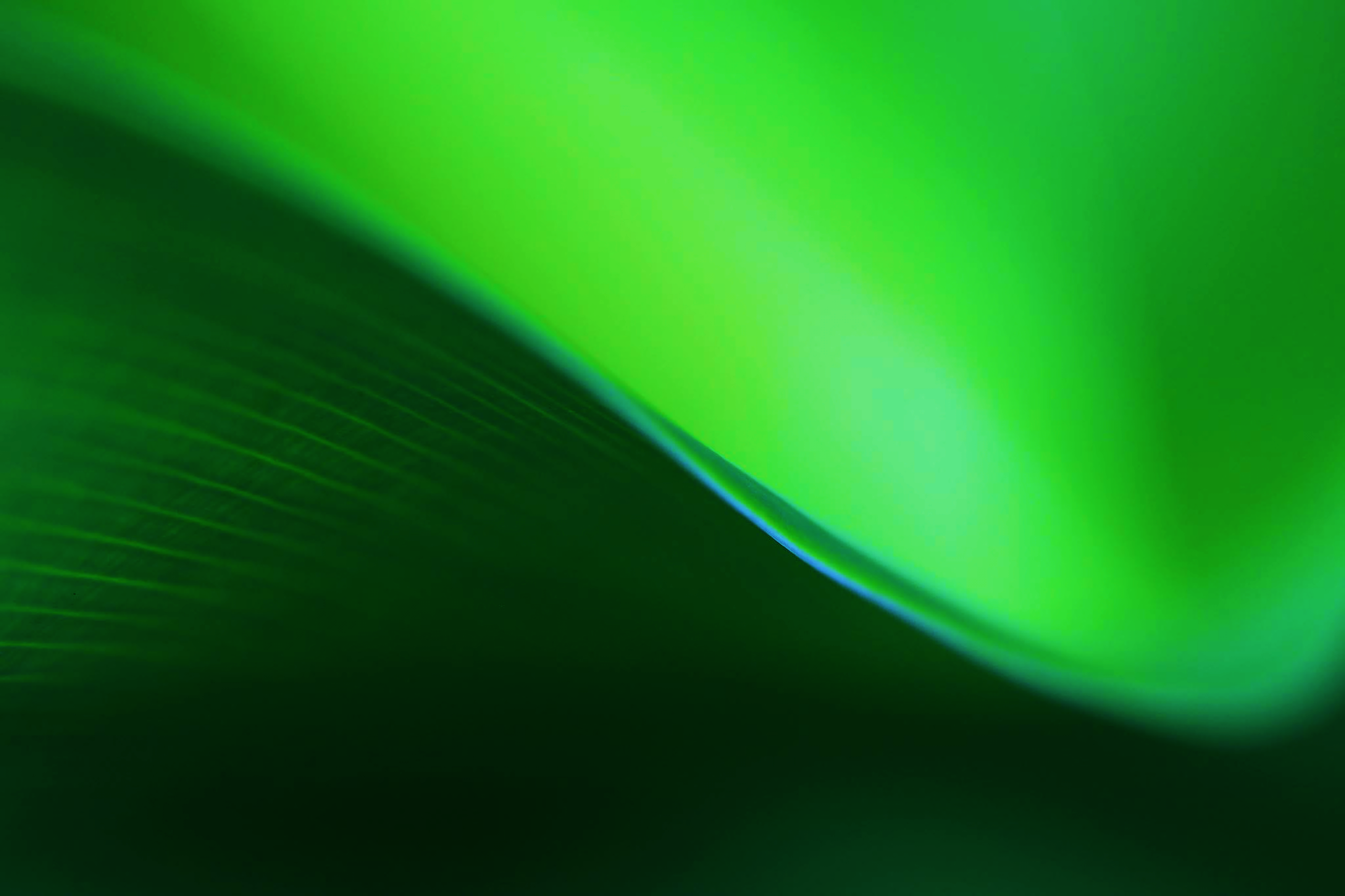 Stakeholder Engagement Assessment Matrix
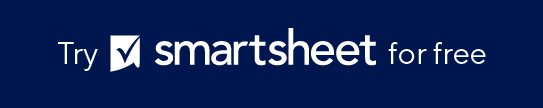 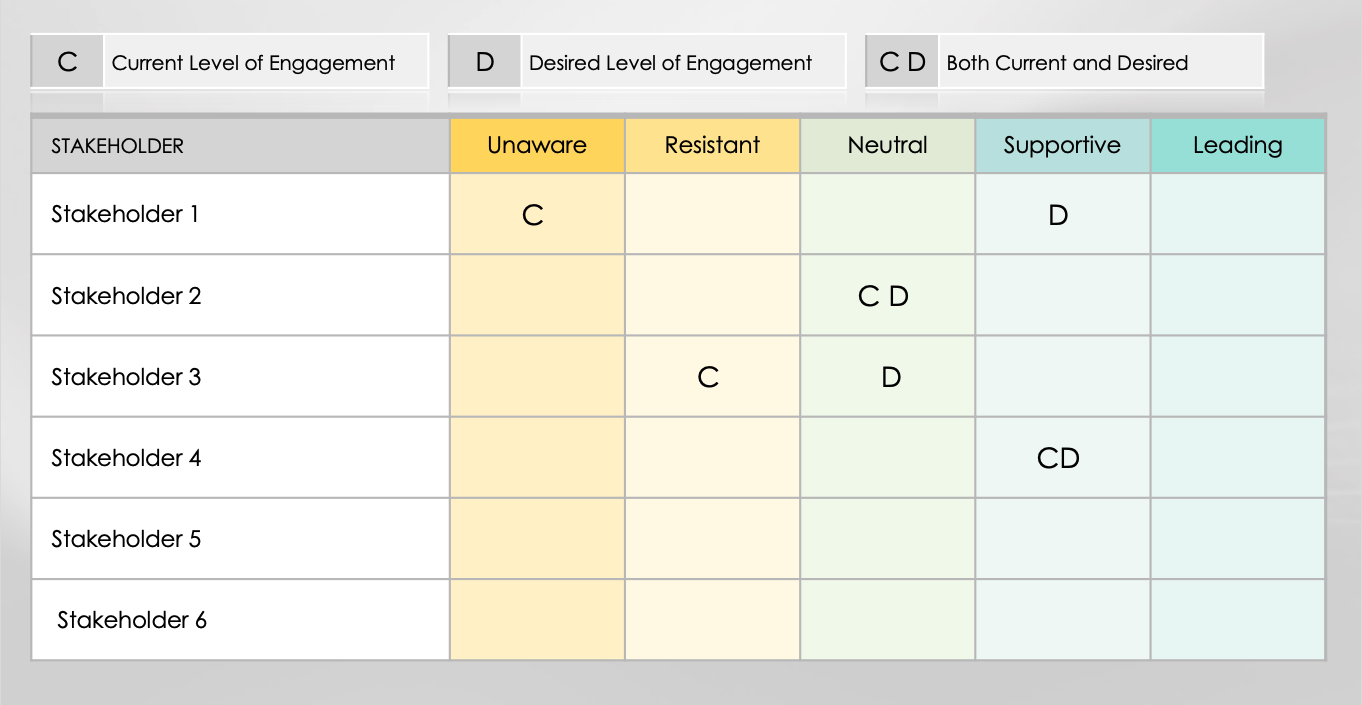 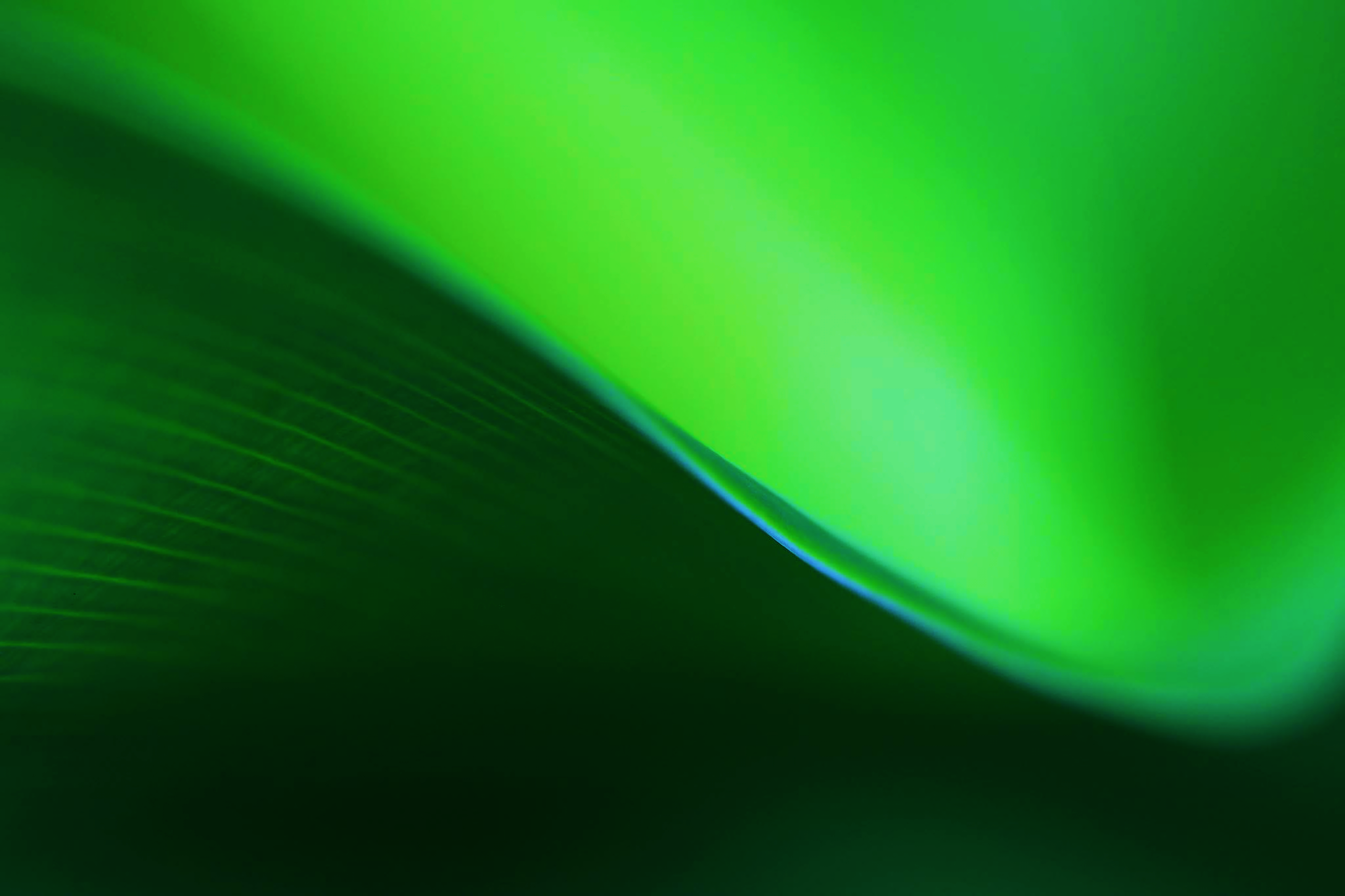 Stakeholder Engagement Assessment Matrix